NYLA 2011
From Betsy’s perspective
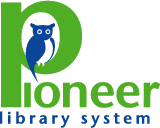 System Meeting, November 18, 2011
Session Summaries in a word
Census Data: the Good, the Bad, the Ugly - informative
21 More Ideas for 21st Century Libraries - entertaining
Sensitive and Effective Intervention Techniques – disappointing
Library in Your Pocket-Mobile -Trends for Libraries - thorough
Legal Issues for Association Libraries - straightforward
Queens ILS DaVinci  Open Library Platform Initiative - impressive 
Mastering Conflict in the Workplace -enlightening 
Tax Cap Impact on Libraries – frustrating
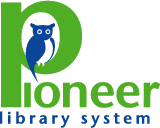 System Meeting, November 18, 2011
Exhibits in three words
SenSource – people counters extraordinaire
Skyriver – alternative to OCLC
Insight – museum pass software
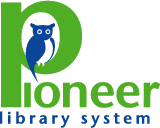 System Meeting, November 18, 2011
Mastering Conflict in the Workplace
Evelyn Butrico
butrie@eastgreenbushlibrary.org
Director
East Greenbush Community Library
NYLA 11/5/11
Conflict Styles
Directing
I win/you lose
Harmonizing
I lose/you win
Compromising
We both win some/we both lose some
Avoiding
I lose/you lose
Cooperating
I win/you win
Communication
Knowing how to communicate is powerful
     The essence of conflict resolution

Communication Process
7% of what you communicate is what you say
38% of what you communicate is what you sound like
55% of what you communicate is what “they” see
Communication
Be aware of your non-verbal communication
Body Language
Eye Contact
Facial Expression
Posture
Gestures
[Speaker Notes: Focus on the left eye, then on the right.  Do this slowly and intently
SMILE, even when you don’t feel like it.
Stand/sit straight with head erect
Arms at your side
Project Confidence]